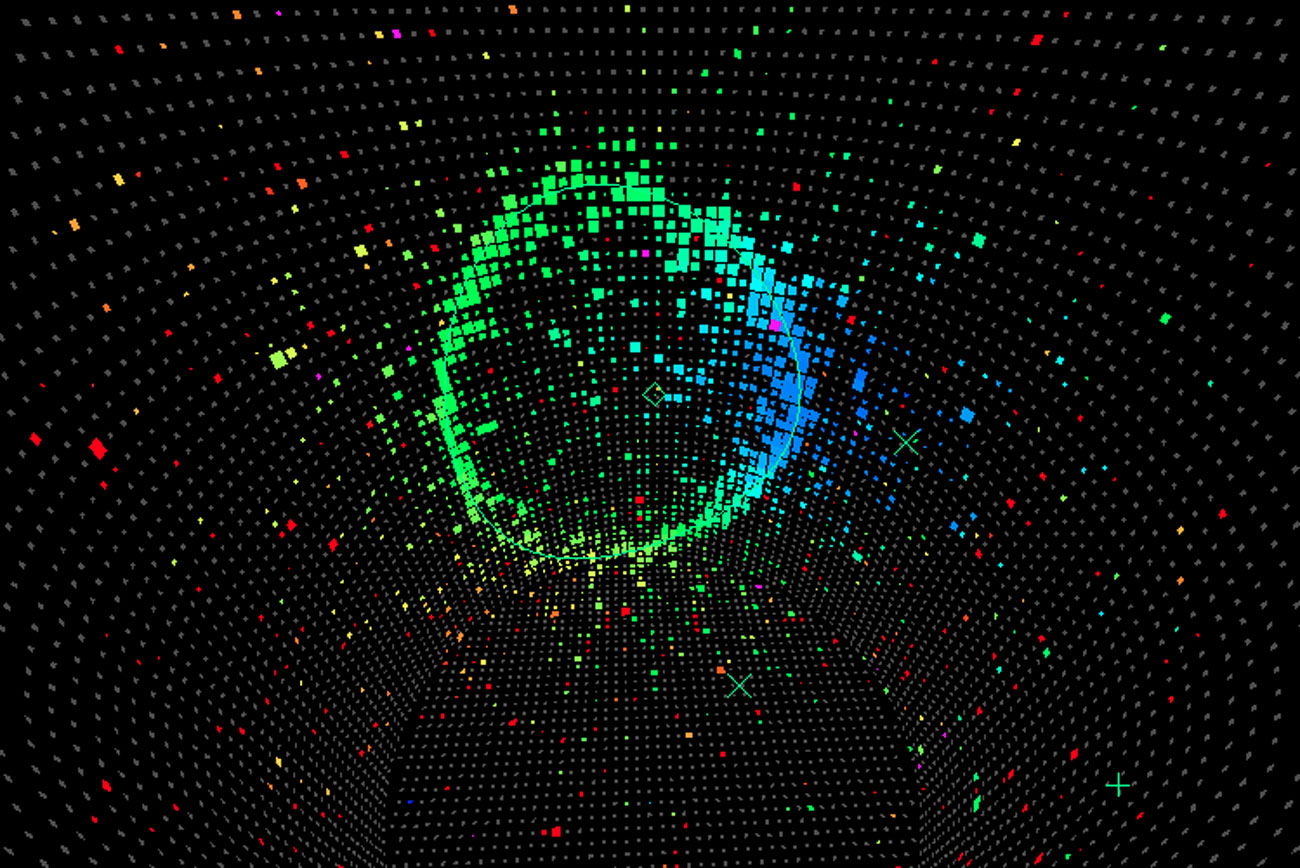 Enhanced Event Reconstruction at Hyper-Kamiokande using Graph Neural Networks at High Energy
Christine QUACH – Laboratoire Leprince-Rinquet & ILANCE
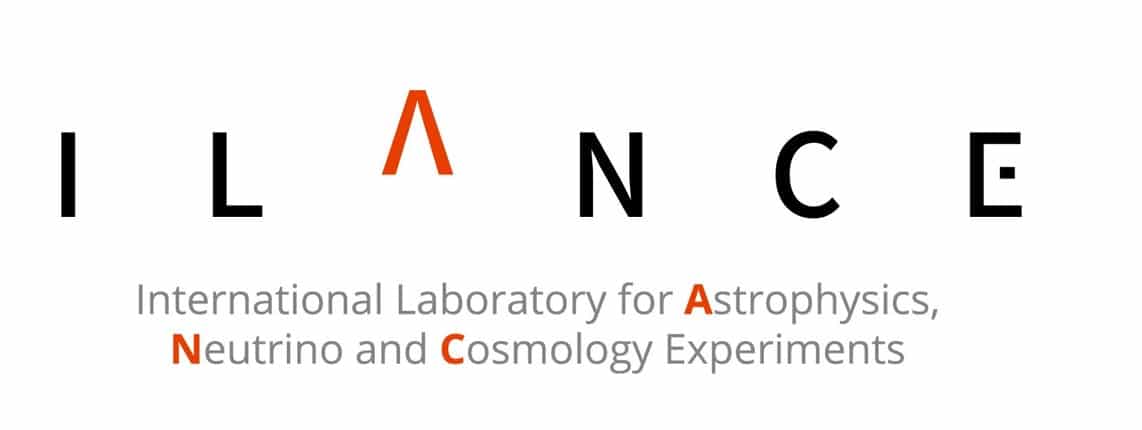 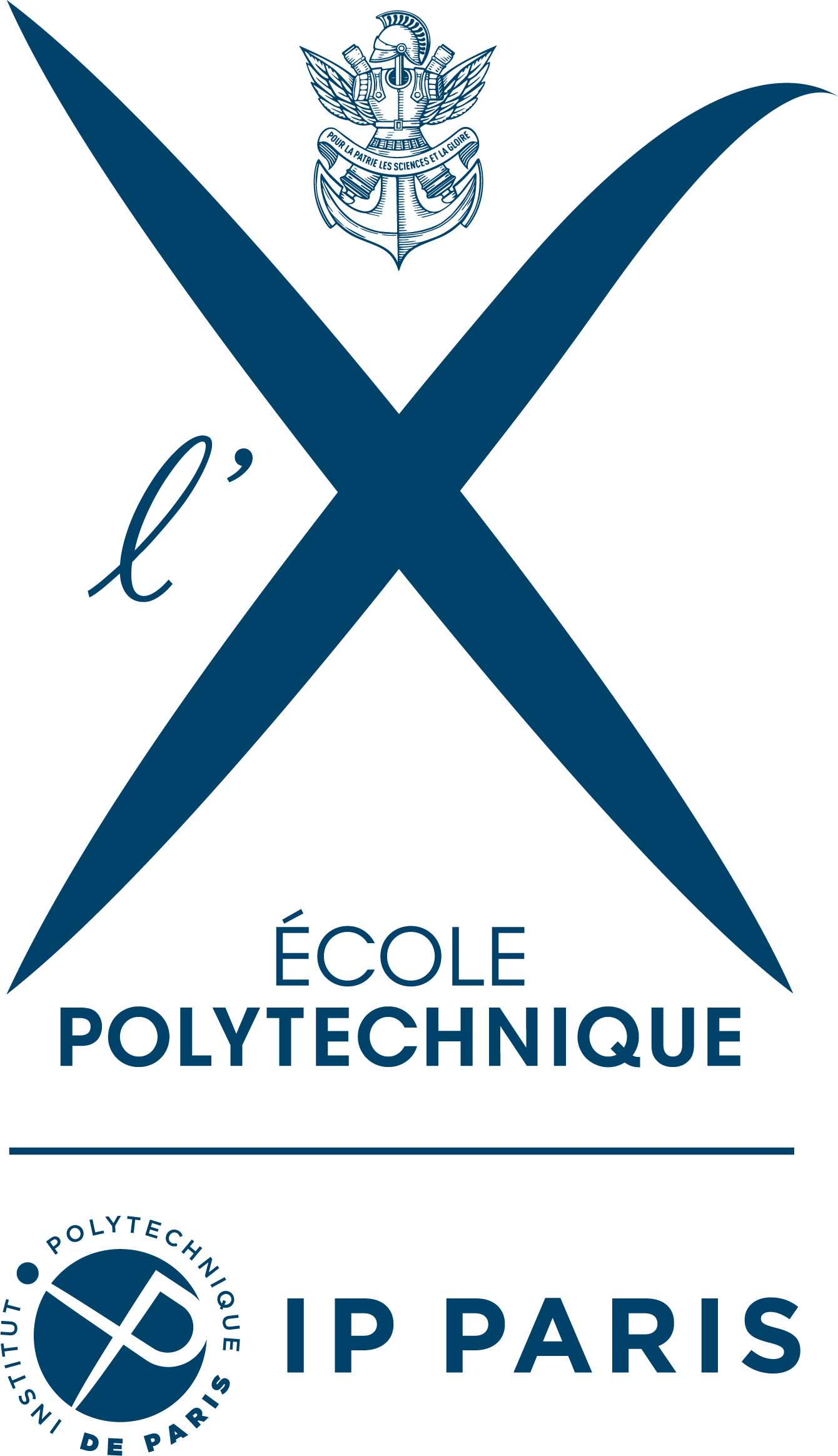 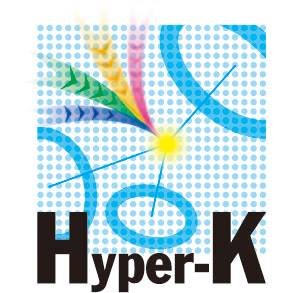 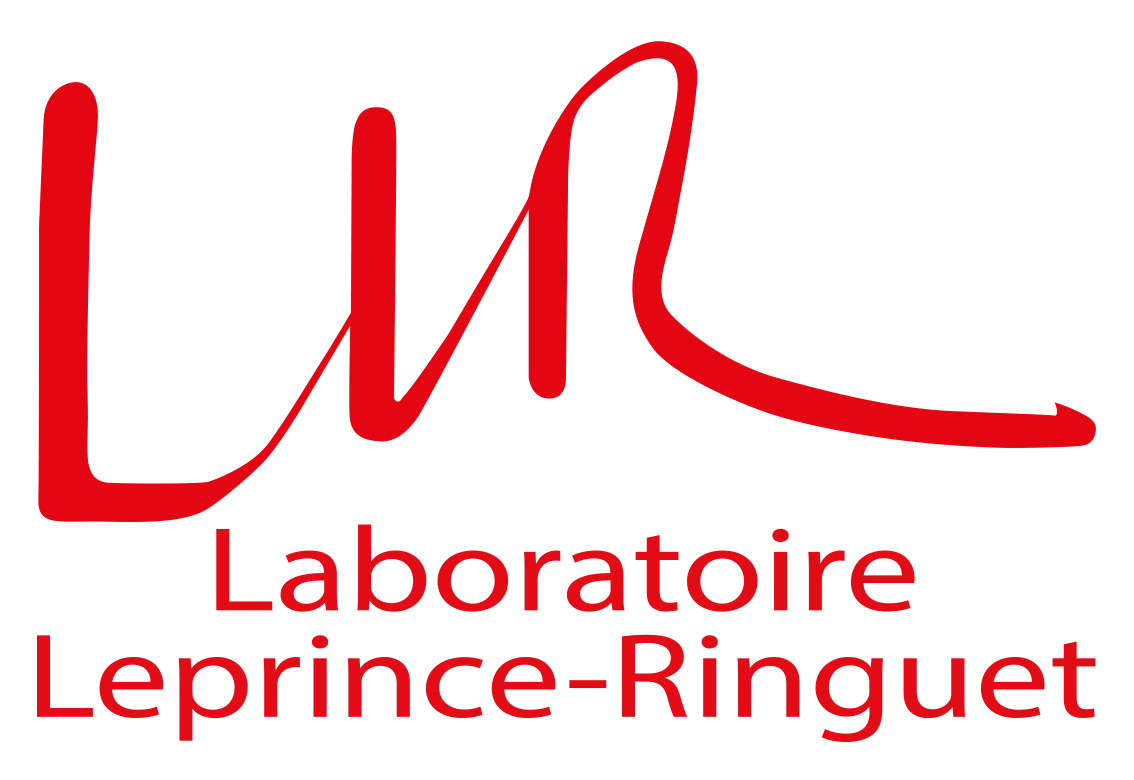 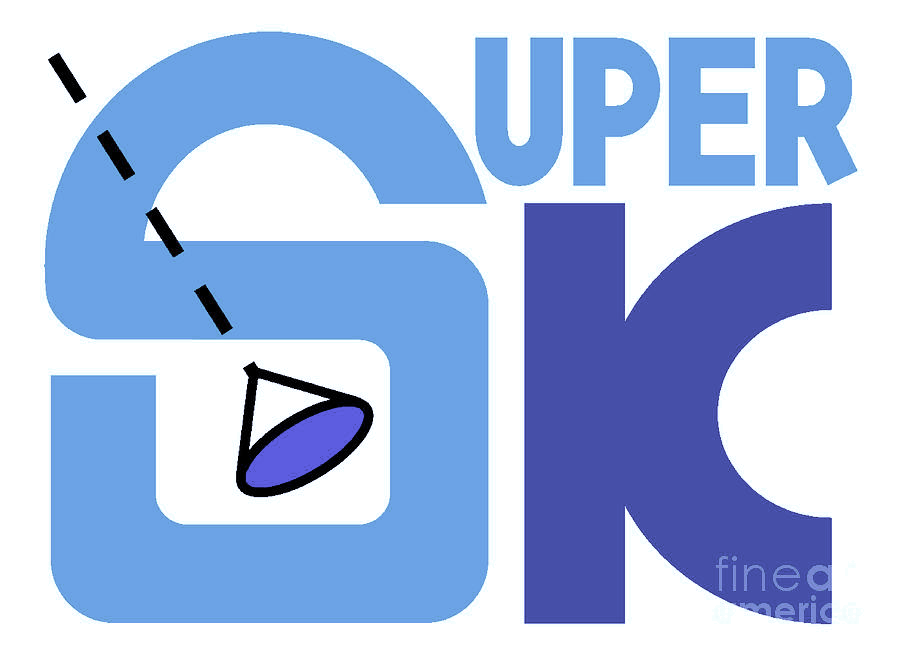 1
[Speaker Notes: Hi everyone, I’m Christine,, and today I am going to present, the Enhanced Event Reconstruction at Hyper-Kamiokande using Graph Neural Networks at High Energy!]
How does the detection work in HK
1
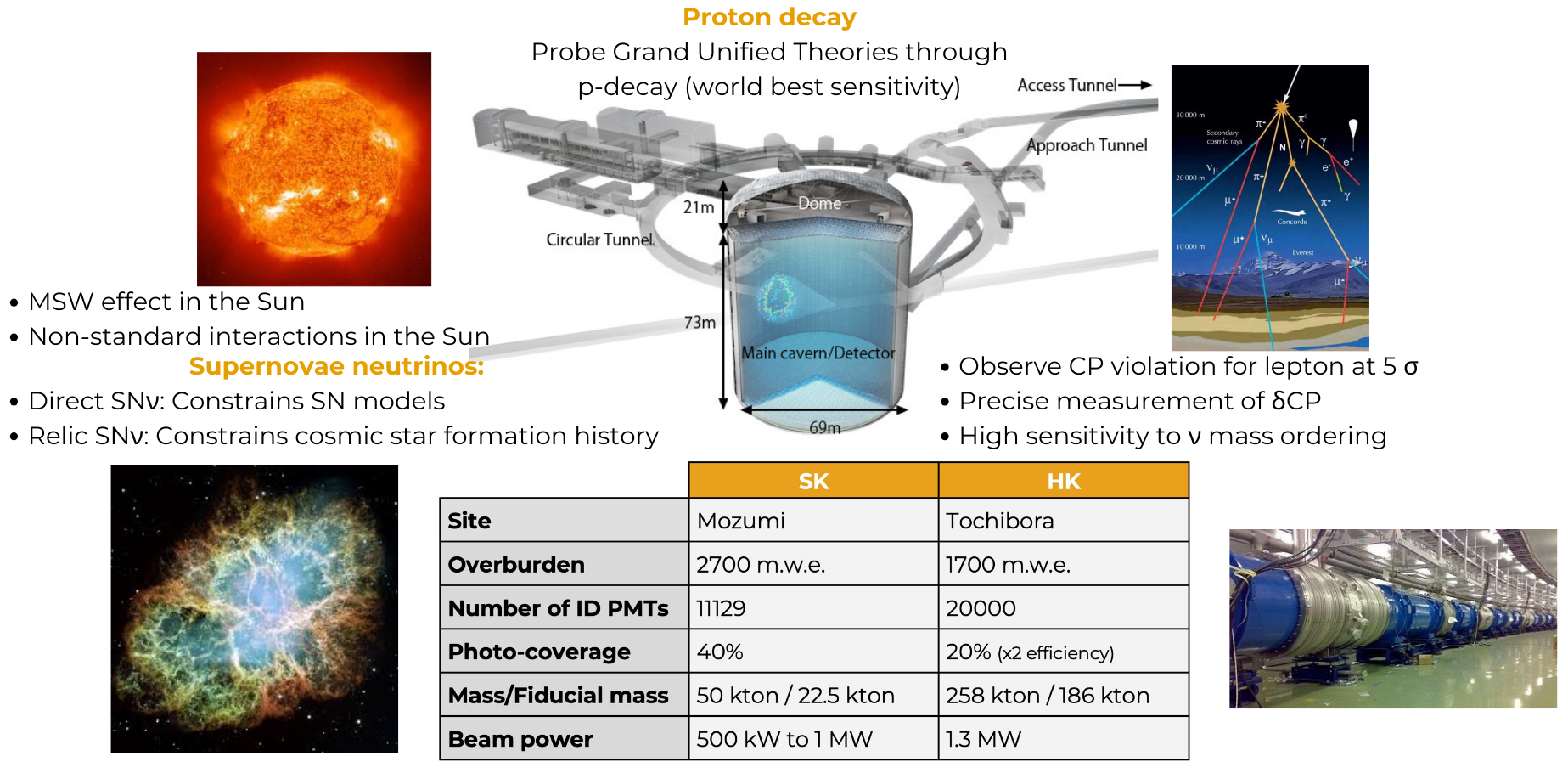 2
[Speaker Notes: SO FIRST, Hyper-Kamiokande (HK) is the next-generation neutrino detector in Japan, designed to push the boundaries of neutrino physics, especially CP violation in the lepton sector. With a larger target volume, enhanced photodetectors, and better calibration, HK aims for unprecedented precision.

In this context, machine learning, particularly graph neural networks (GNNs), can help exploit HK’s full potential by providing faster and more precise event reconstruction.]
How does the detection work in HK
1
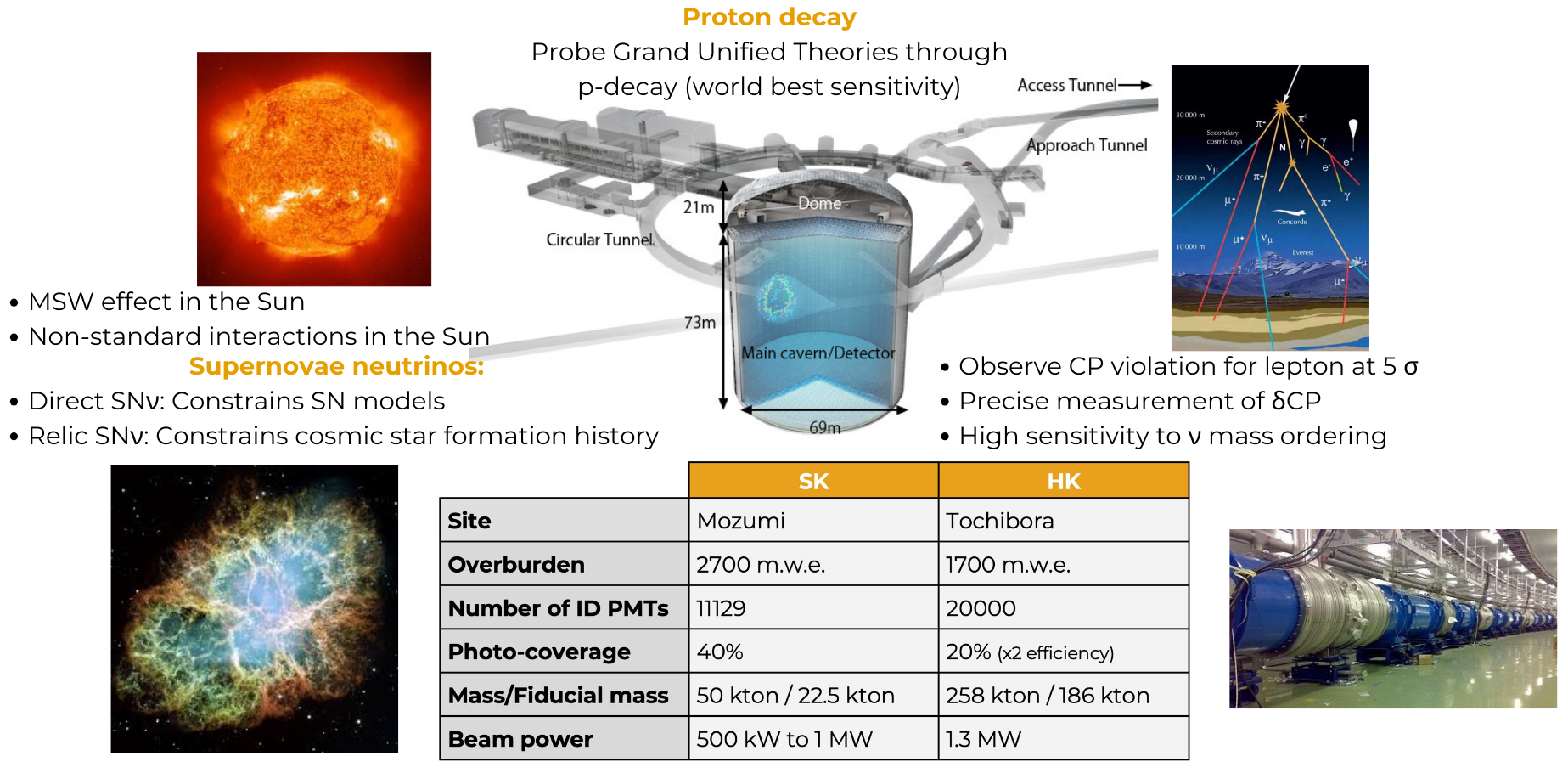 Parameters to reconstruct
Flavor
Direction
Energy
Vertex
3
[Speaker Notes: To better constrain neutrino physics, the key parameters to reconstruct are flavor, direction, energy, and vertex.]
How does the detection work in HK
1
a) Principle of event detection
b) Event reconstruction key points
Two flavor approximation in vacuum
Neutrino oscillation
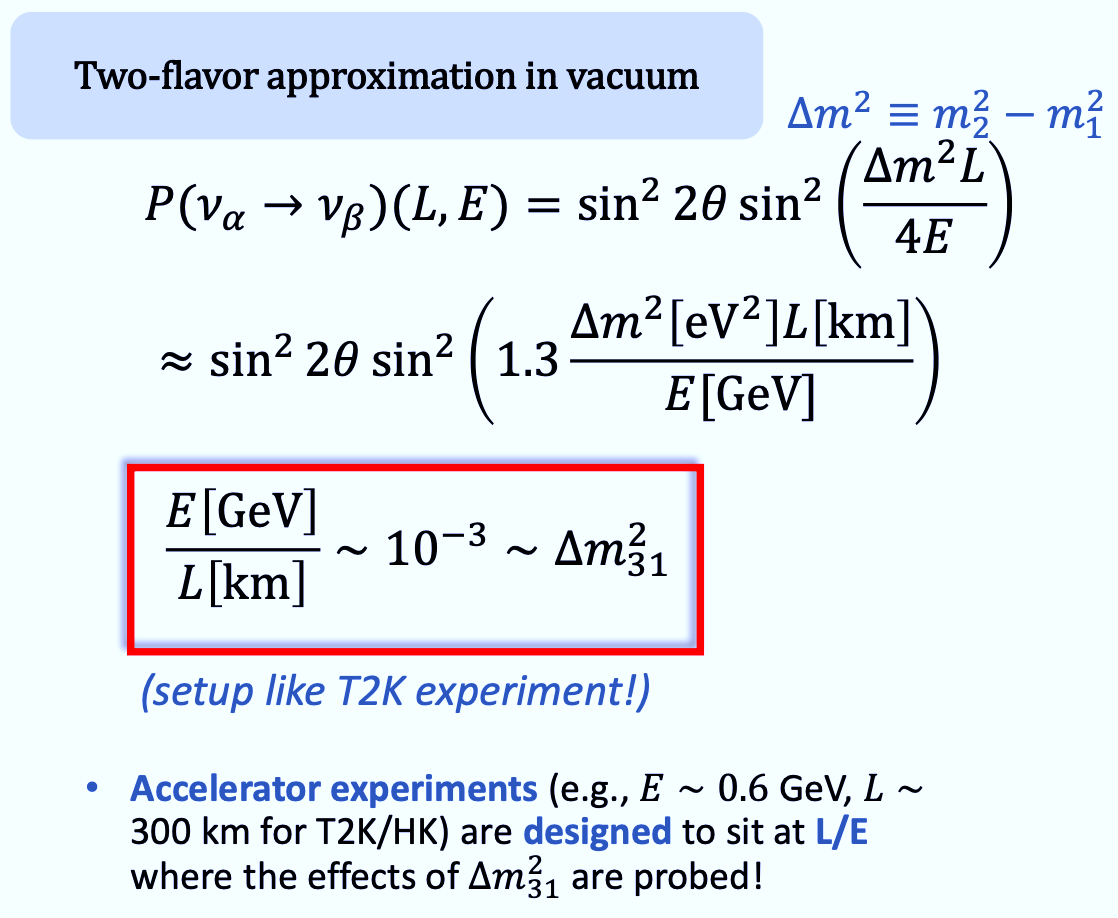 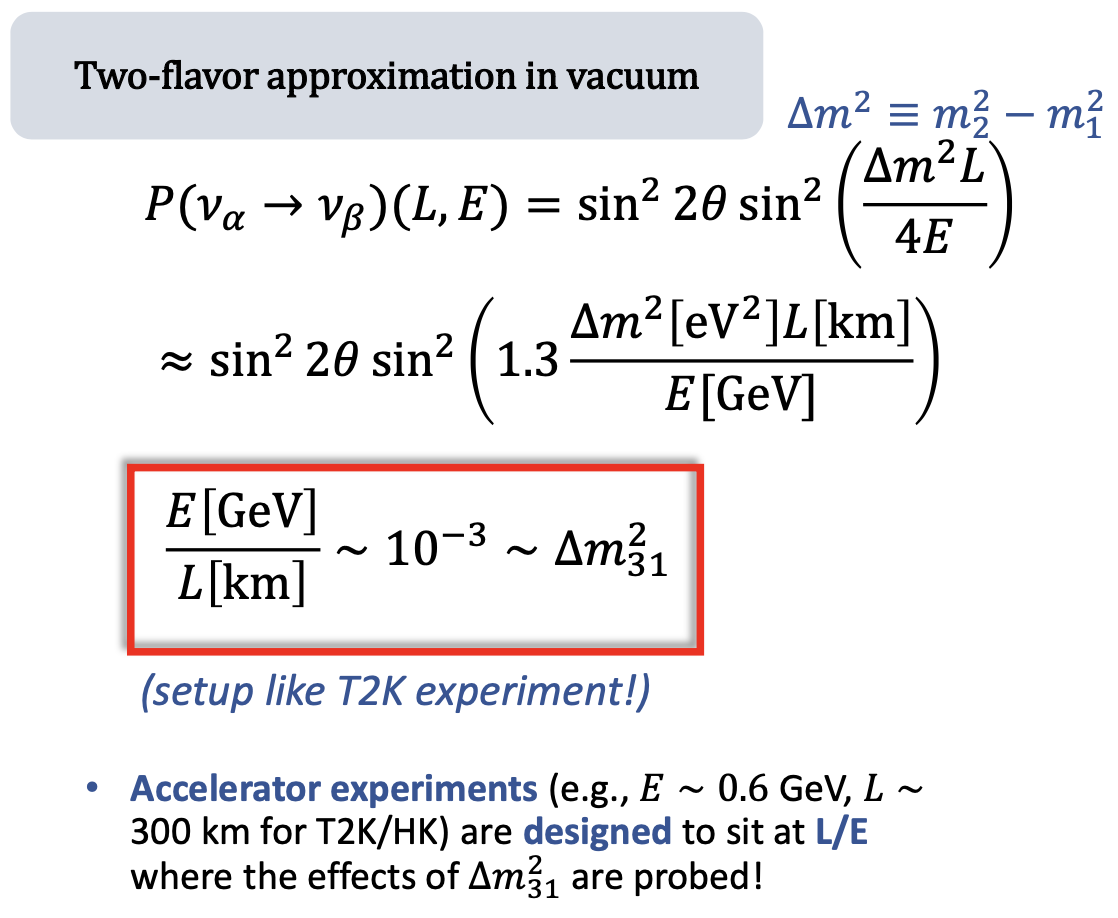 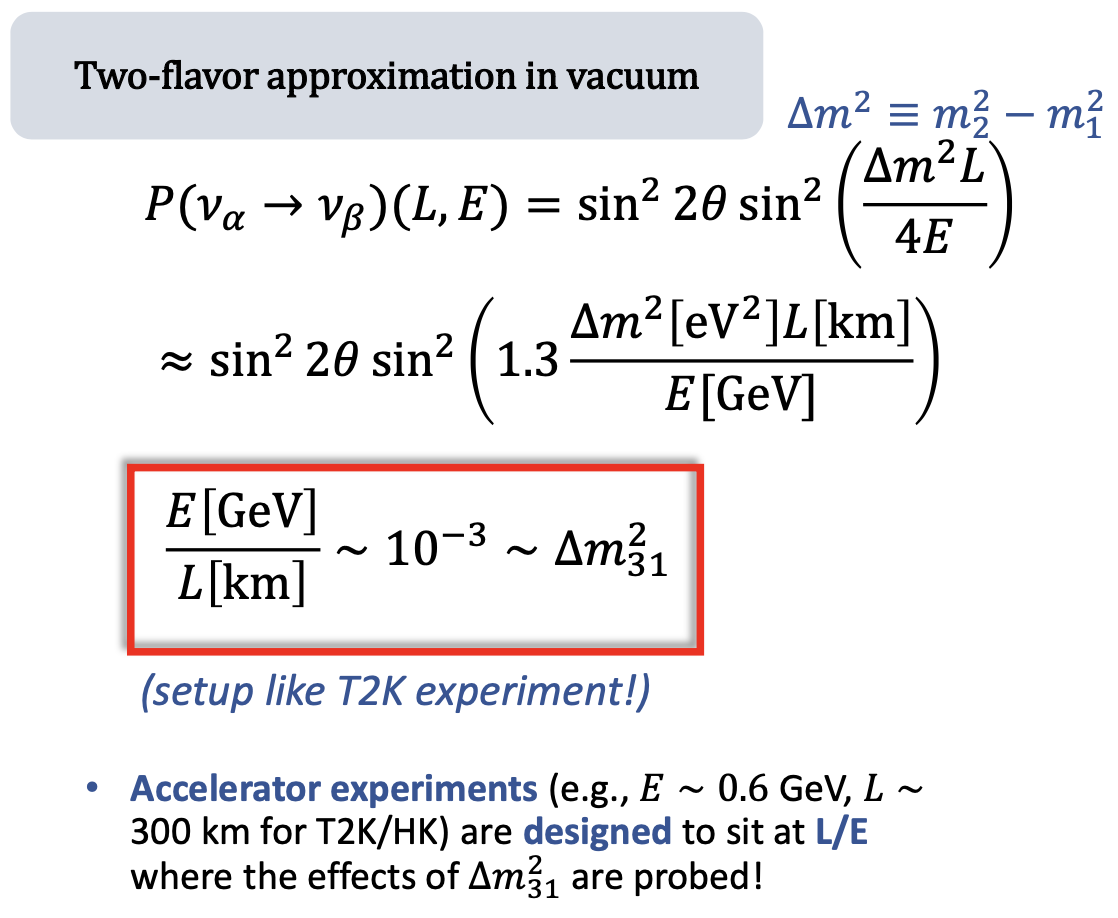 Parameters to reconstruct
Flavor (PID)
Direction
Energy
4
[Speaker Notes: Indeed For neutrino oscillation, we need a robust particle identification (PID) algorithm to reconstruct flavor.]
How does the detection work in HK
1
a) Principle of event detection
b) Event reconstruction key points
Two flavor approximation in vacuum
Neutrino oscillation
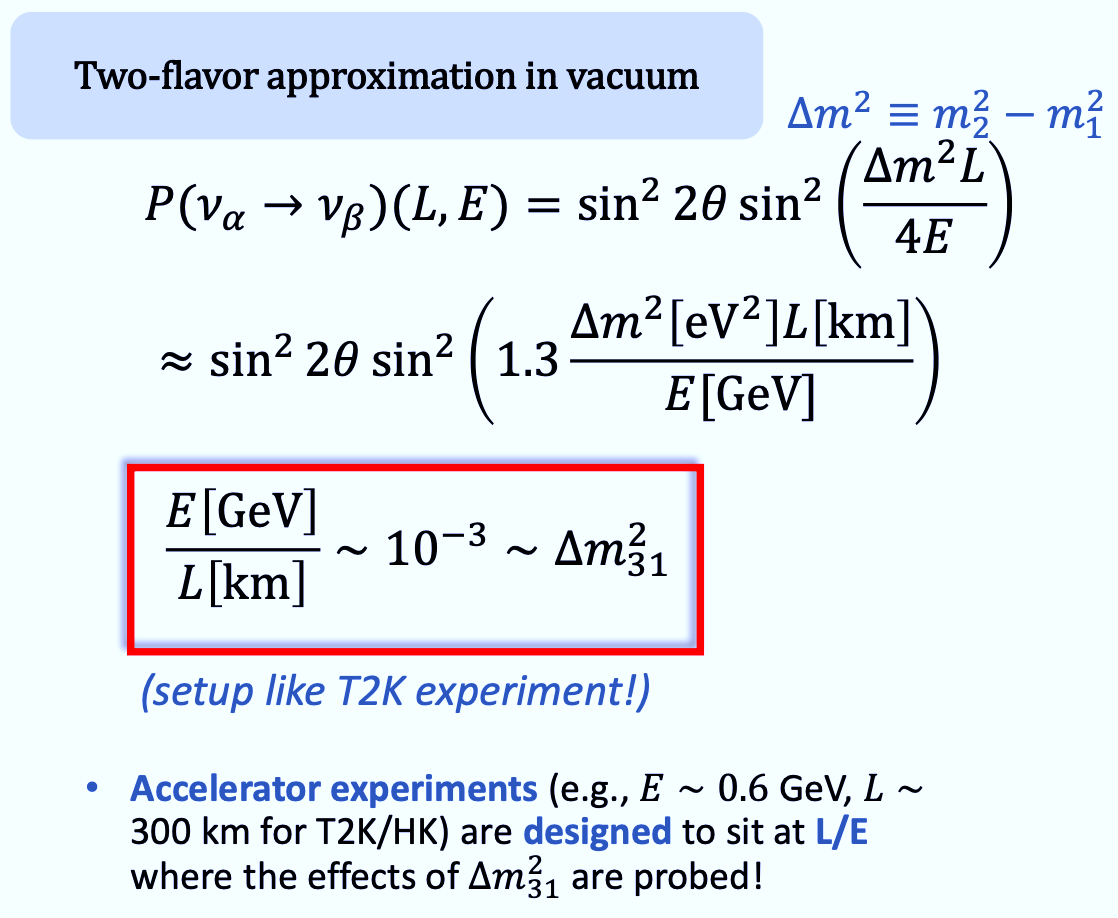 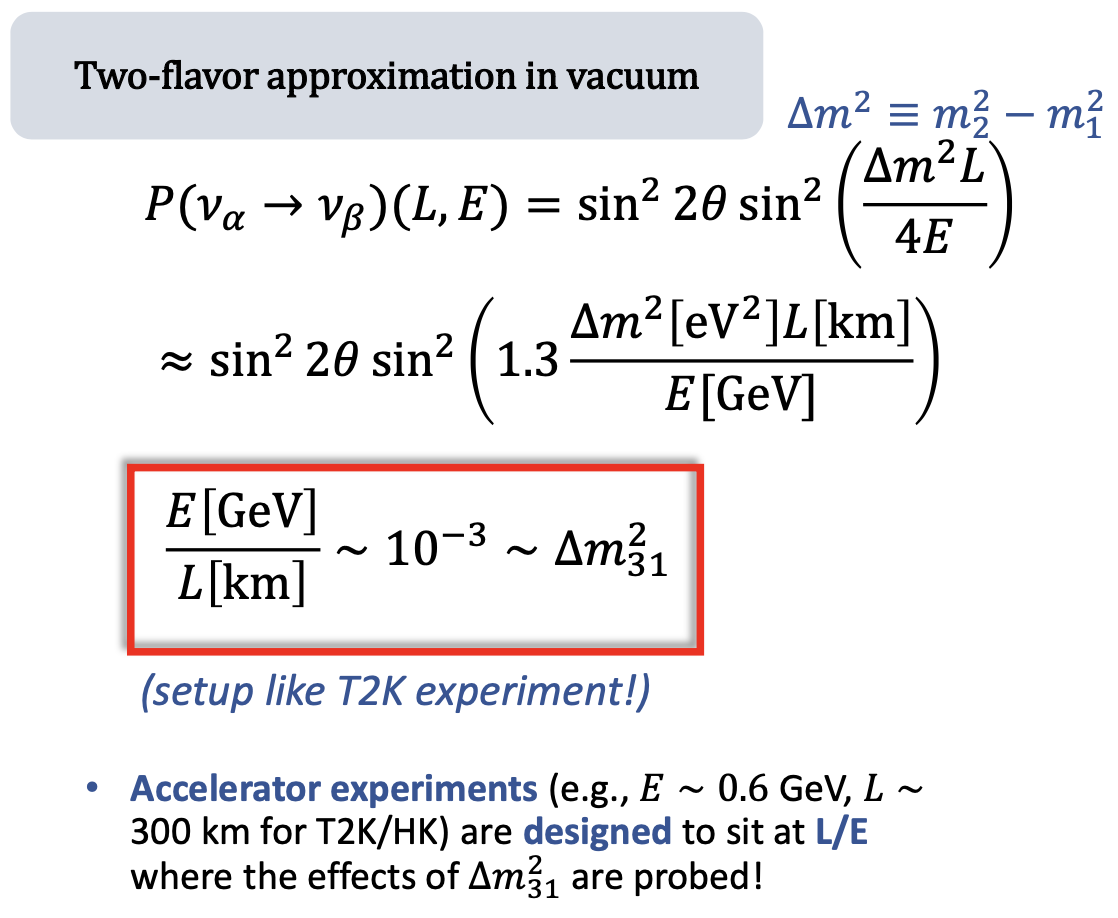 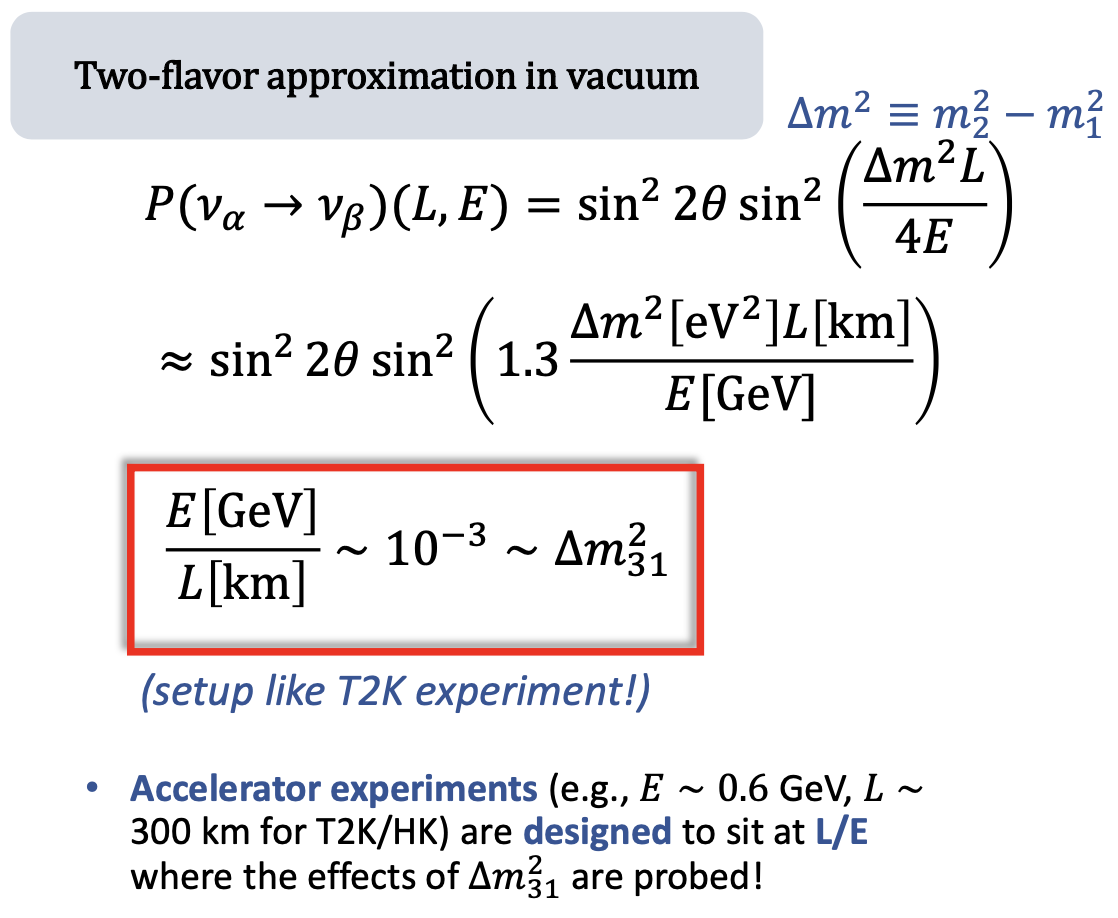 Parameters to reconstruct
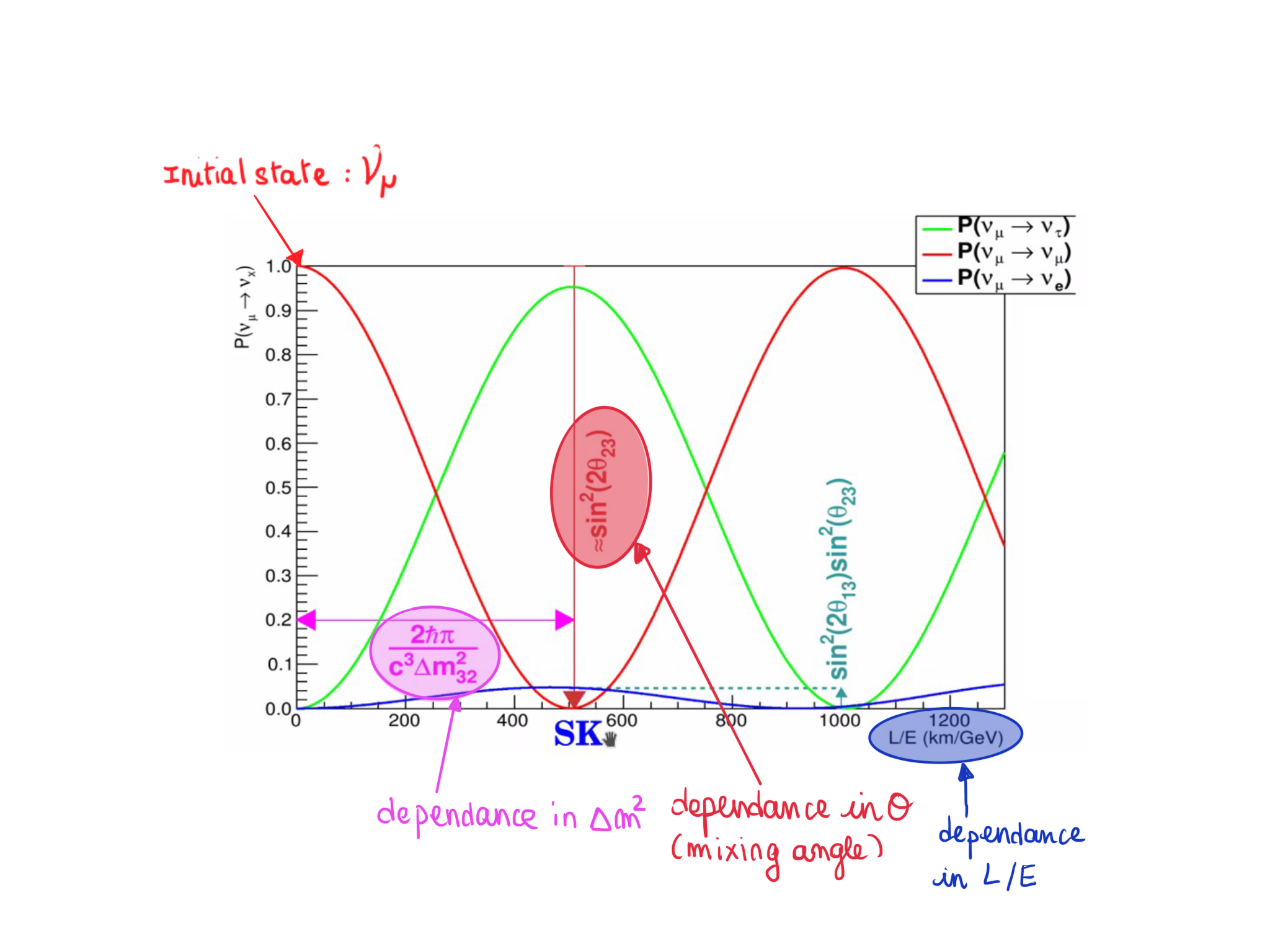 Flavor (PID)
Direction
Energy
Accelerator neutrino
HK
5
[Speaker Notes: For accelerator-based neutrinos, oscillation depends on solely the energy since the length of the beamline is fixed]
How does the detection work in HK
1
a) Principle of event detection
b) Event reconstruction key points
Two flavor approximation in vacuum
Neutrino oscillation
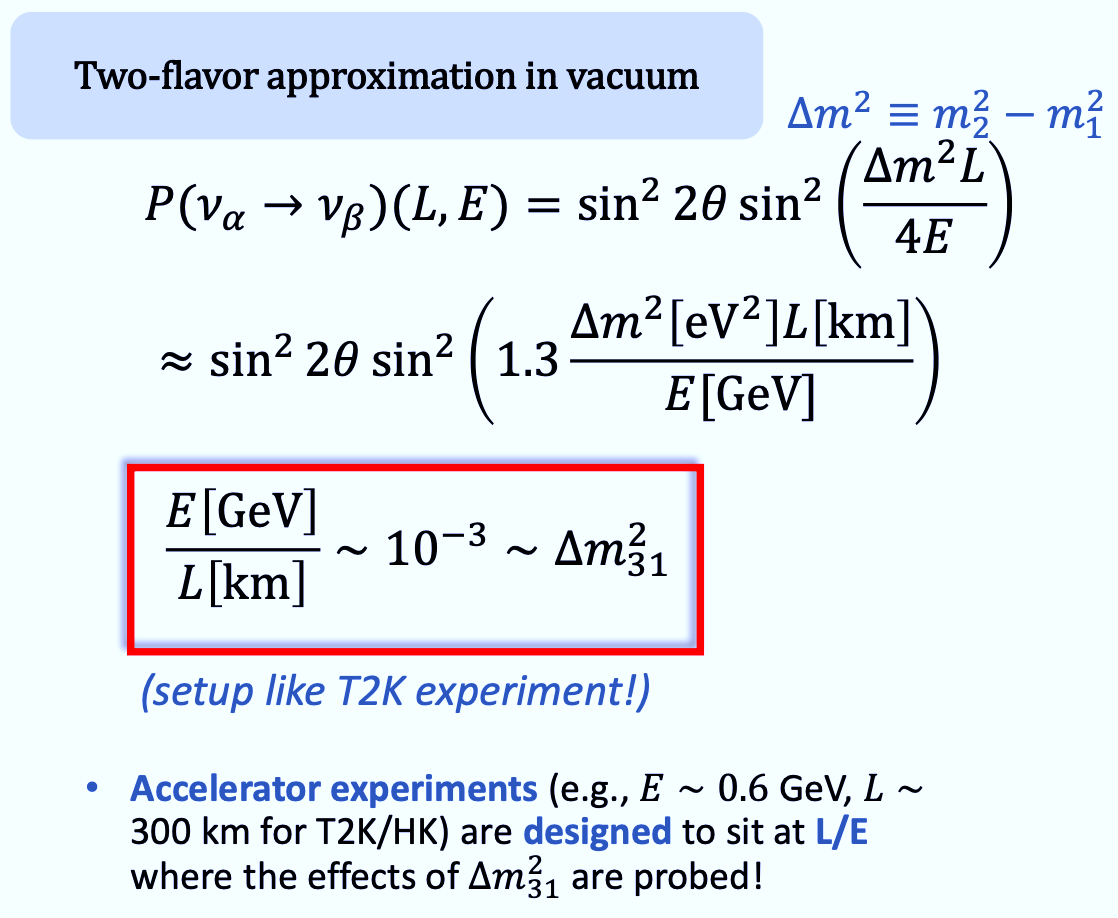 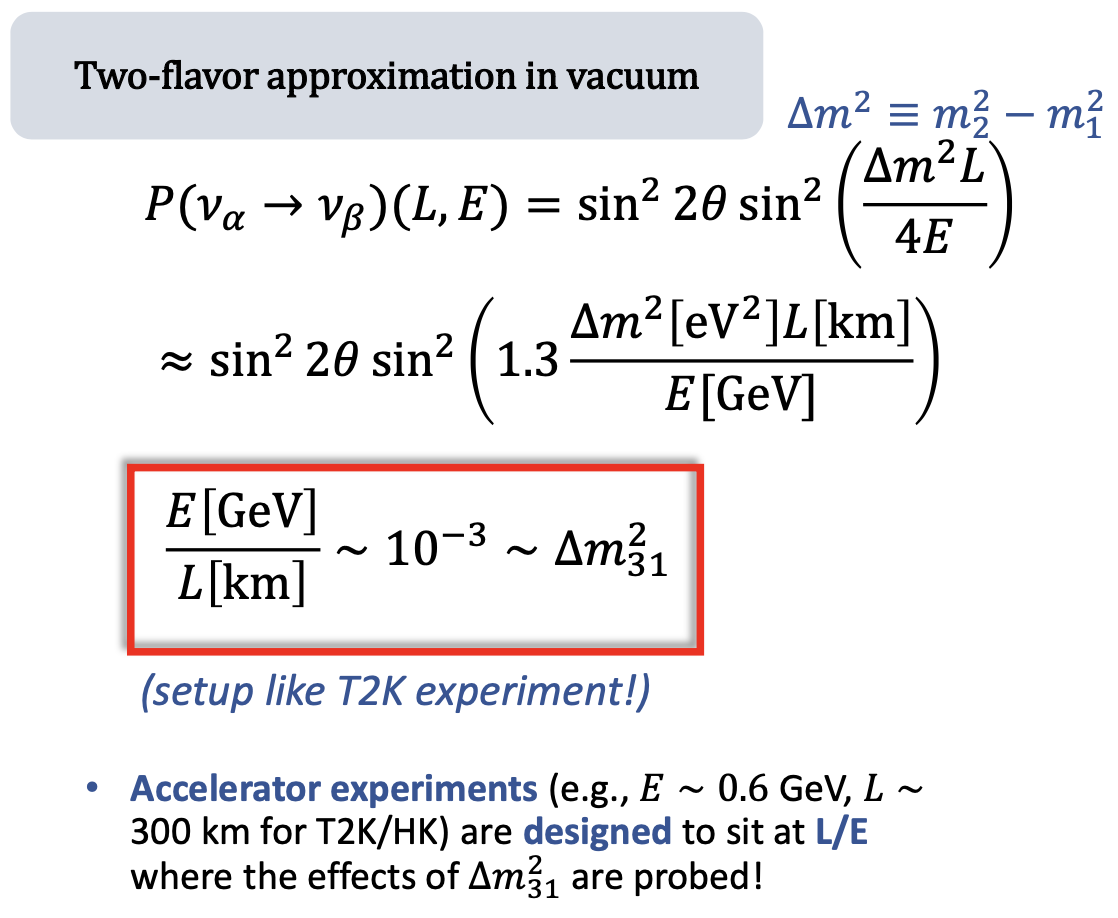 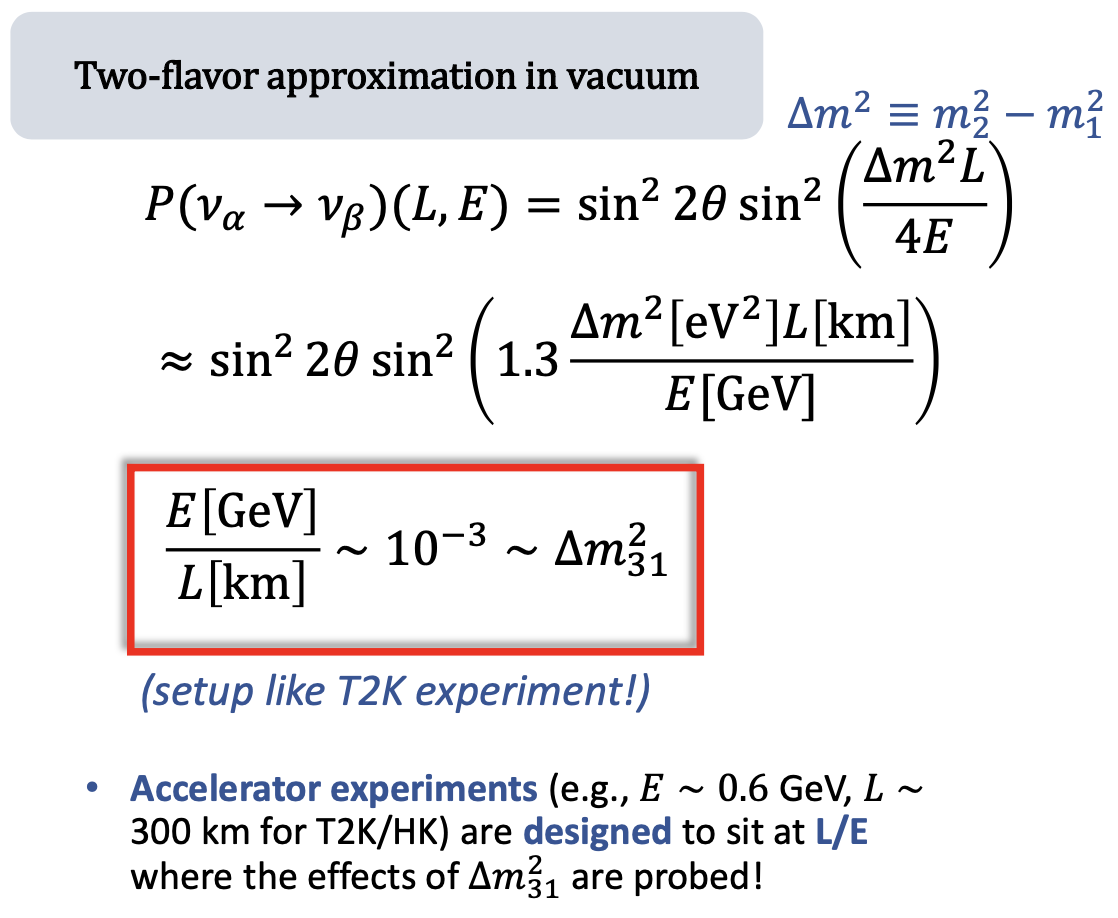 Parameters to reconstruct
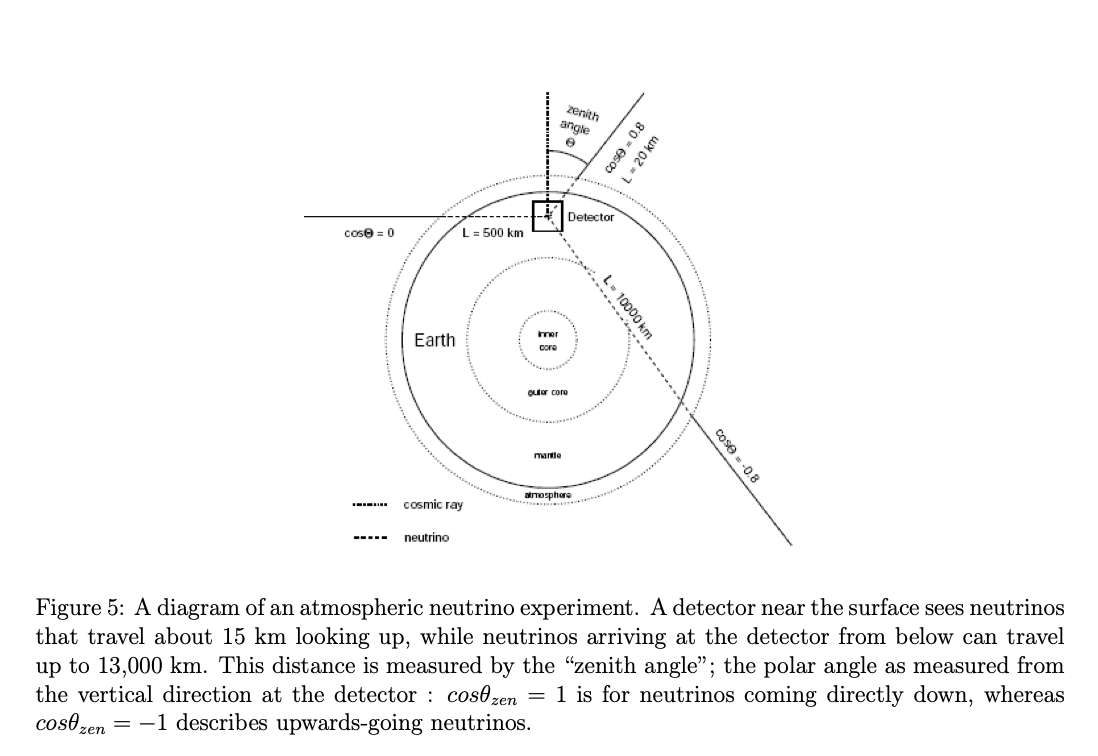 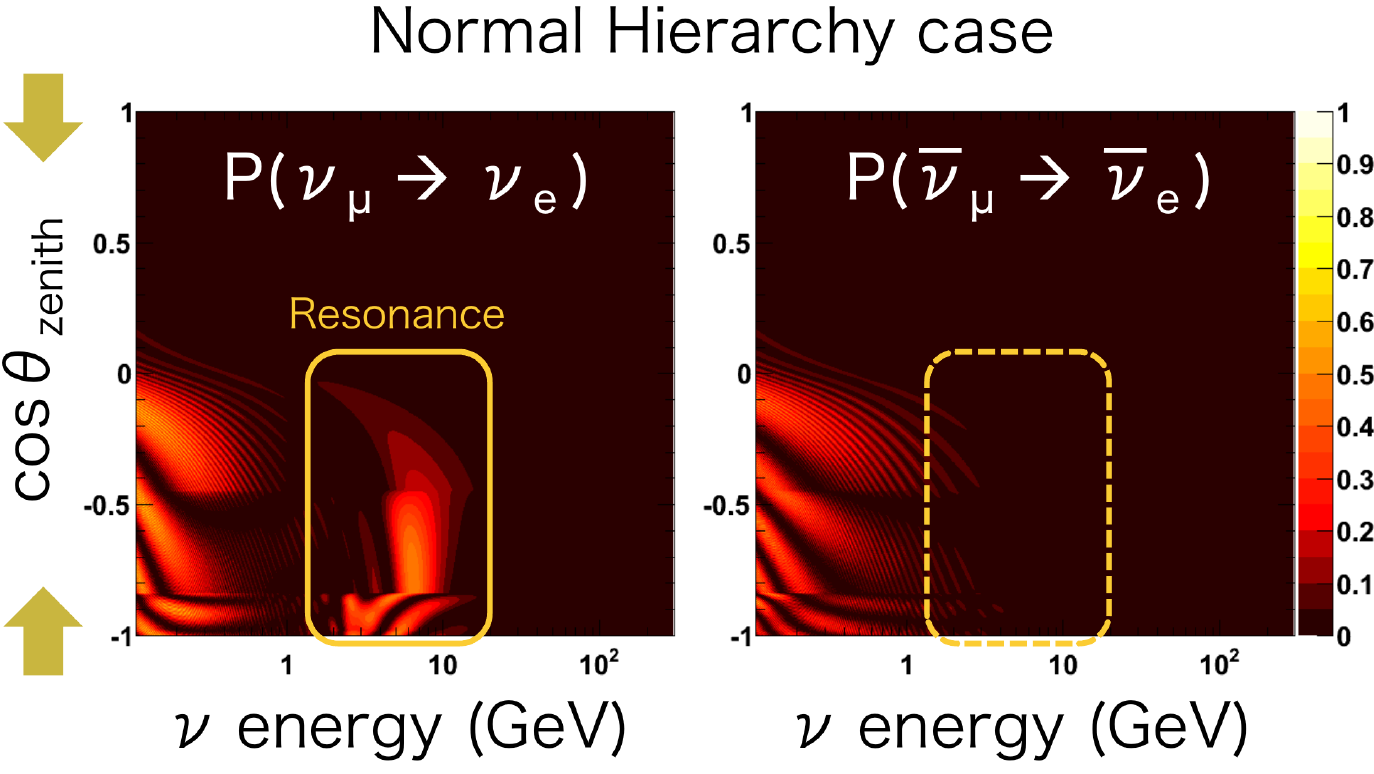 Flavor (PID)
Direction
Energy
6
[Speaker Notes: while for atmospheric neutrinos, direction also plays a role due to varying distances traveled.]
How does the detection work in HK
1
a) Principle of event detection
b) Event reconstruction key points
Cosmic rays muon background
Pi0 background
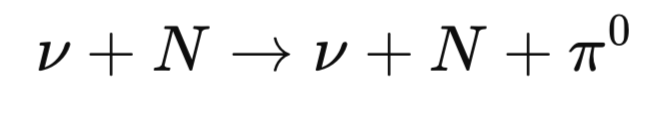 Pi0 decays like an electron ! :
Parameters to reconstruct
Reconstructed vertex of cosmic ray muons
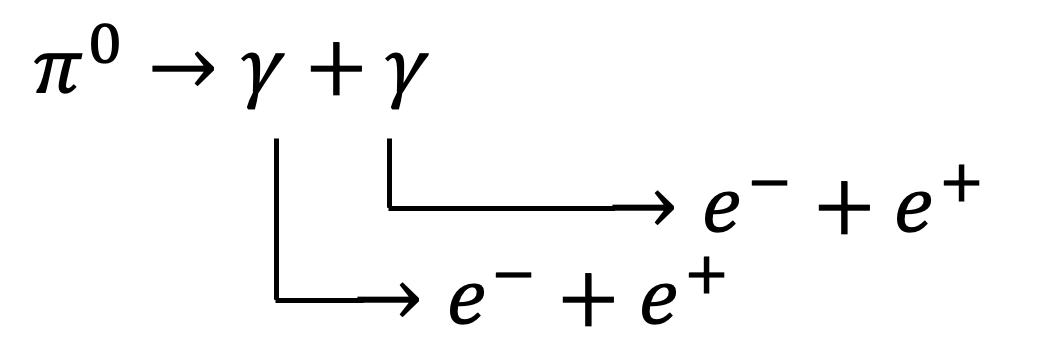 PID
Flavor
e/pi0
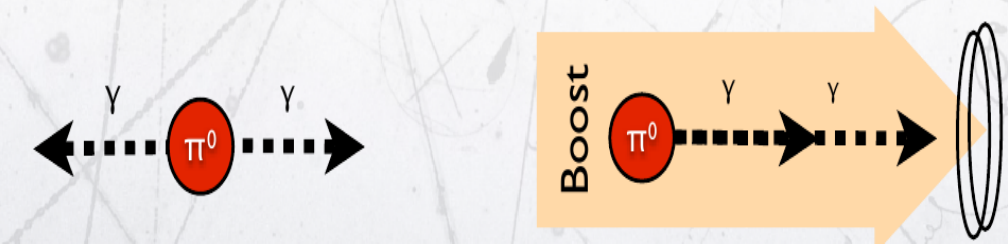 vtx
Direction
direction
Energy
At high momentum, the 2 gammas decay are very boosted and the rings of e+/e- overlap, giving a 2 e-like rings.
Vertex
In some cases, the 2 e-like rings overlap.
7
[Speaker Notes: Additionally, we must address background noise. at high energy in HK, cosmic ray muons interacting near the tank walls and π0 events from neutral current interactions are the two major background.s So Precise vertex reconstruction and Accurate electron/pi0 separation is essential to differentiate neutrino events from backgrounds.]
GNN : Machine Learning based algorithm for reconstruction
2
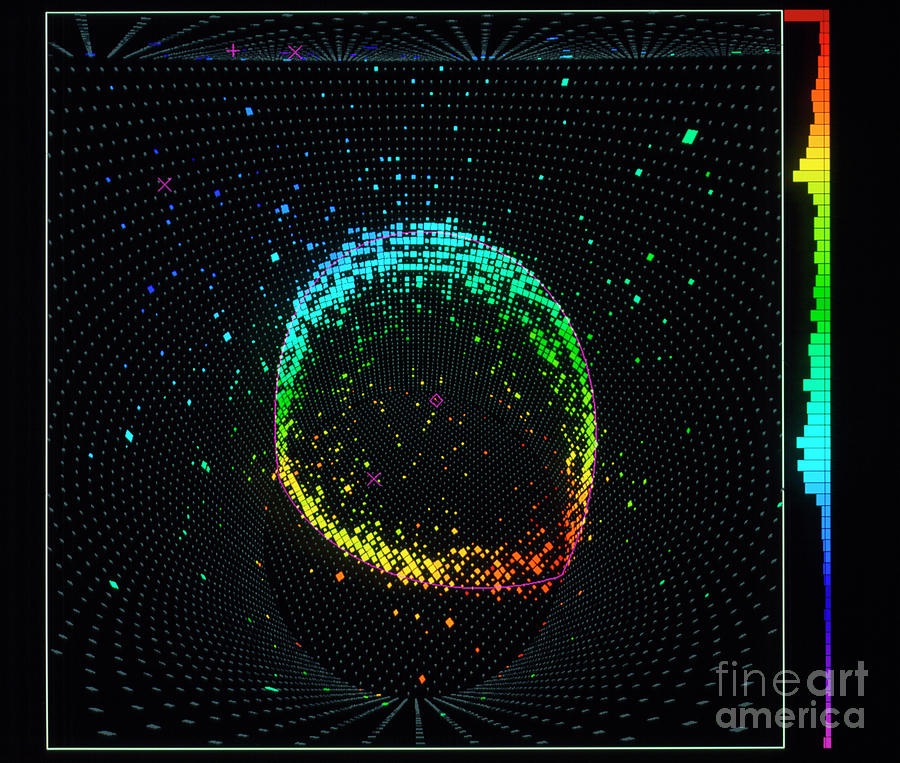 8
[Speaker Notes: But how do we go from this muonic event display to a graph?]
GRANT : Machine Learning based algorithm for reconstruction
2
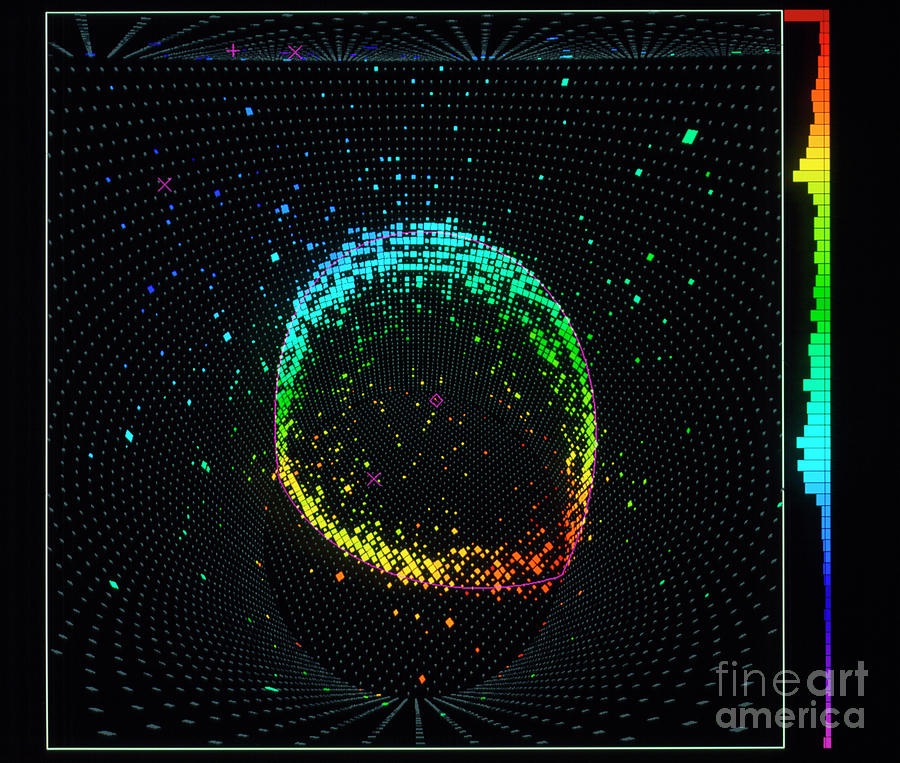 9
[Speaker Notes: well it’s as simple as that ! ]
GRANT : Machine Learning based algorithm for reconstruction
2
Node : Hit PMT
10
[Speaker Notes: Here, each node represents a hit PMT.]
GRANT : Machine Learning based algorithm for reconstruction
2
Hit coordinates (x, y, z)
Charge (Q) 
Hit time (t)
Node : Hit PMT
Features.
11
[Speaker Notes: with features like hit coordinates, charge, and time.]
GRANT : Machine Learning based algorithm for reconstruction
2
Node : Hit PMT 3
Features.
Hit coordinates (x, y, z)
Charge (Q) 
Hit time (t)
Hit coordinates (x, y, z)
Charge (Q) 
Hit time (t)
Hit coordinates (x, y, z)
Charge (Q) 
Hit time (t)
Hit coordinates (x, y, z)
Charge (Q) 
Hit time (t)
Node : Hit PMT 2
Features.
Node : Hit PMT 4
Node : Hit PMT 1
Features.
Features.
12
[Speaker Notes: then Edges connect those PMT nodes based on proximity in charge, time or space.]
GRANT : Machine Learning based algorithm for reconstruction
2
Aggregation
Node : Hit PMT 3
Features.
Hit coordinates (x, y, z)
Charge (Q) 
Hit time (t)
Hit coordinates (x, y, z)
Charge (Q) 
Hit time (t)
Hit coordinates (x, y, z)
Charge (Q) 
Hit time (t)
Node : Hit PMT 2
Features.
Node : Hit PMT 4
Node : Hit PMT 1
Features.
Features.
13
[Speaker Notes: after this, the PMTs "exchange" information, with its PMT's neighbors : this is called the aggregation step

 each node aggregates data from its neighbors,]
GRANT : Machine Learning based algorithm for reconstruction
2
Embedding
Hit PMT 3
Features.
Hit PMT 2
Hit PMT 4
Hit PMT 1
Features.
14
[Speaker Notes: and doing that multiple times will refining each PMT features layer by layer through what is called  **embedding**.]
GRANT : Machine Learning based algorithm for reconstruction
2
Aggregates and transforms information from neighboring nodes to update each node's feature. Reflecting local graph structures
Convolutional layer
Problem dependant !
15
[Speaker Notes: And now, if we look at our entire graph,]
GRANT : Machine Learning based algorithm for reconstruction
2
Pooling
1D
(1D, #nodes)
# of convolutional layers
16
[Speaker Notes: In the end, the graph is reduced to a 1D vector,]
GRANT : Machine Learning based algorithm for reconstruction
2
…
NEURONS
NEURONS
NEURONS
INPUT 
(Graph representation as 1D vector)
17
# of hidden layers
[Speaker Notes: which is passed through a multi-layer perceptron to classify the event,]
GRANT : Machine Learning based algorithm for reconstruction
2
…
Minimization of the loss function !
NEURONS
NEURONS
NEURONS
INPUT 
(Graph representation as 1D vector)
18
# of hidden layers
[Speaker Notes: by minimizing the loss function to match the output to the true label]
GRANT : Machine Learning based algorithm for reconstruction
2
…
OUTPUT
INPUT 
(Graph representation as 1D vector)
NEURONS
NEURONS
# of hidden layers
# of convolutional layers
19
[Speaker Notes: And this is how we go from event to graph classification.]
3
Performance comparation: GNN vs existing software
20
[Speaker Notes: Let’s evaluate our GNN software, compared to the existing likelihood-based software.]
Performance comparation: GNN vs existing software
3
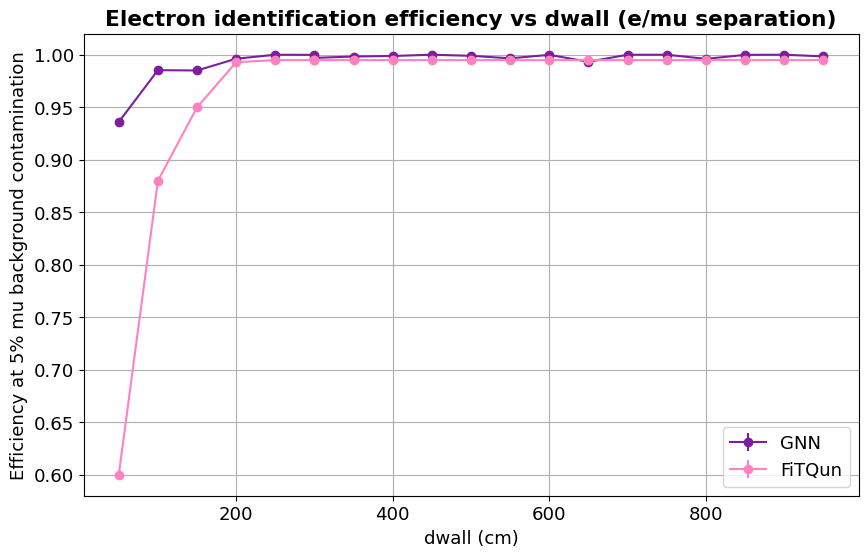 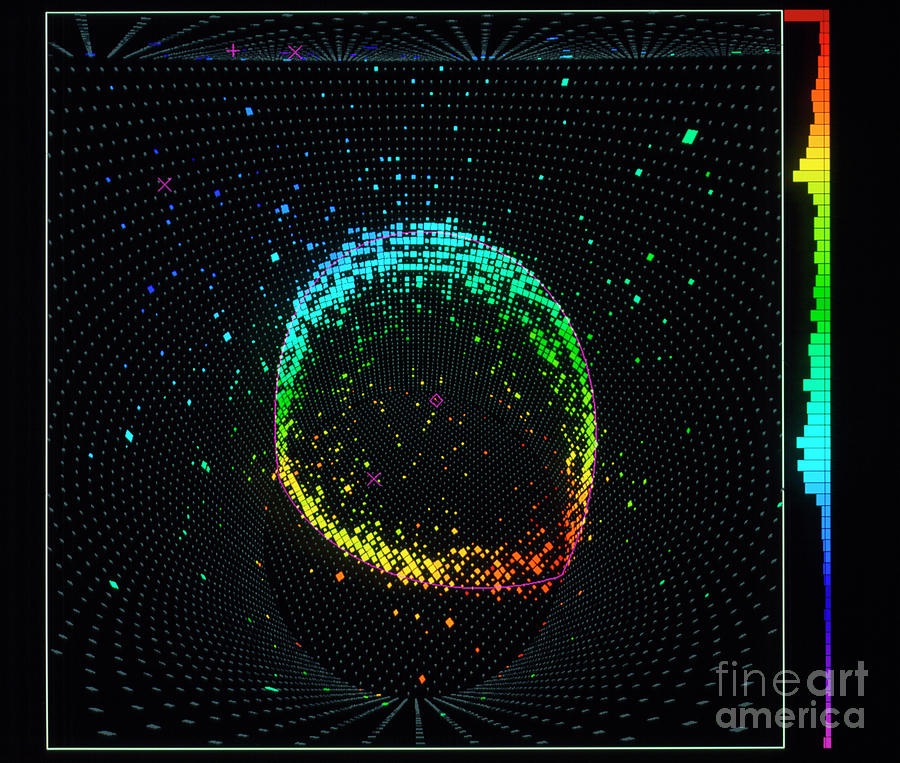 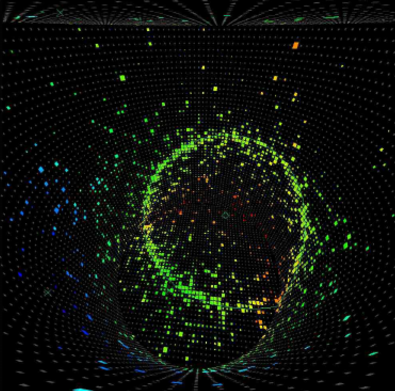 direction
vtx
Fuzzy ring
Sharp ring
Muon
Electron
- : GNN
- : Existing software
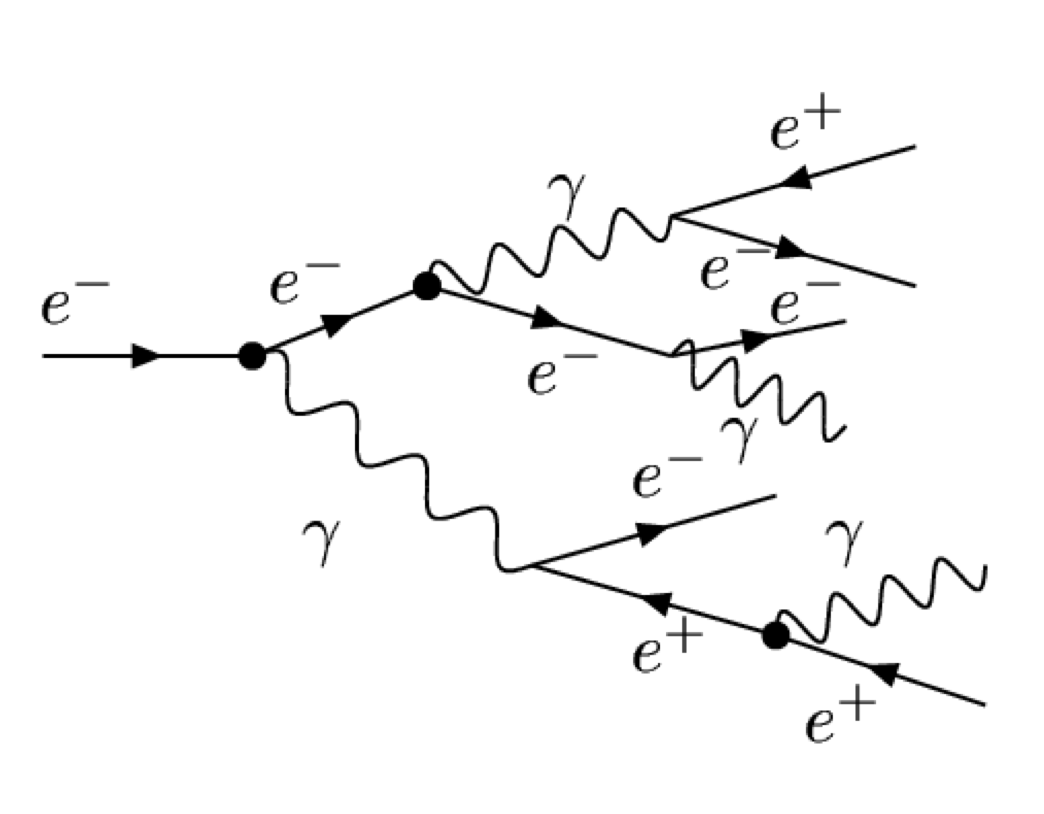 For events close to the wall : GNN > existing software => potentially increase FV
21
[Speaker Notes: - **e/μ Separation**: Both perform well, but the GNN shows an advantage near the tank walls, potentially allowing an expansion of the fiducial volume, meaning that we could eventually reduce the statistical error.]
Performance comparation: GNN vs existing software
3
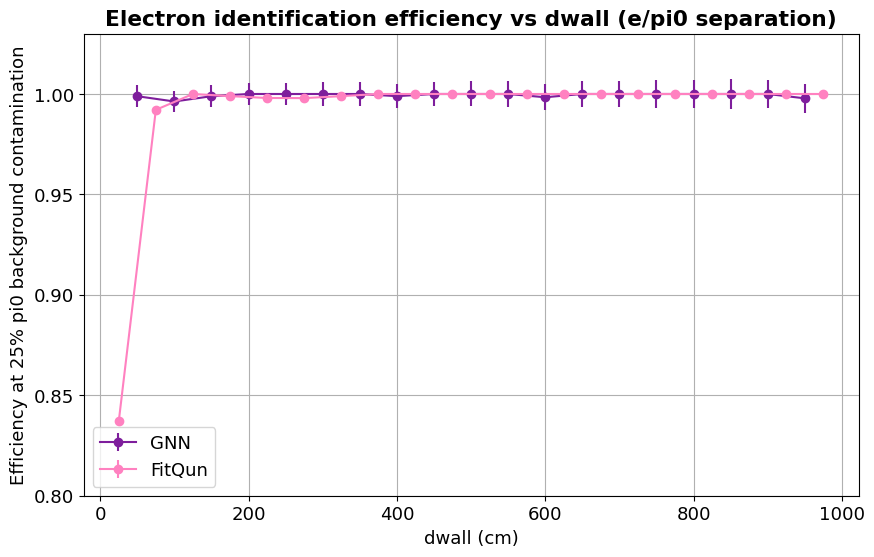 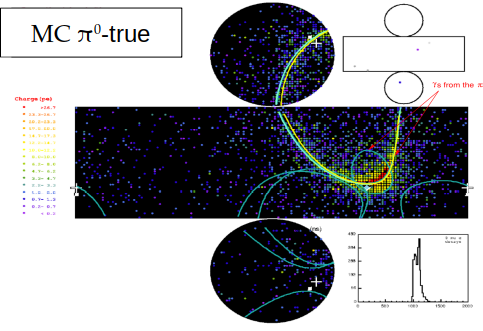 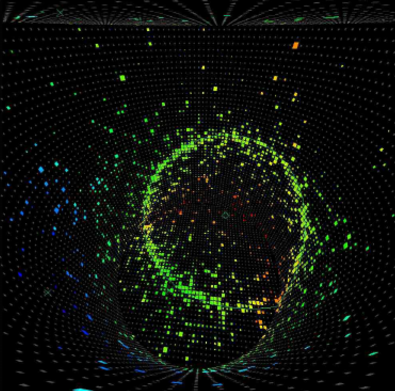 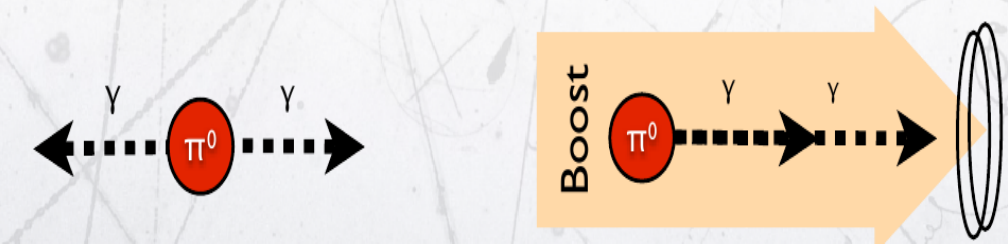 direction
vtx
Fuzzy ring
Fuzzy ring
Electron
Pi0
- : GNN
- : Existing software
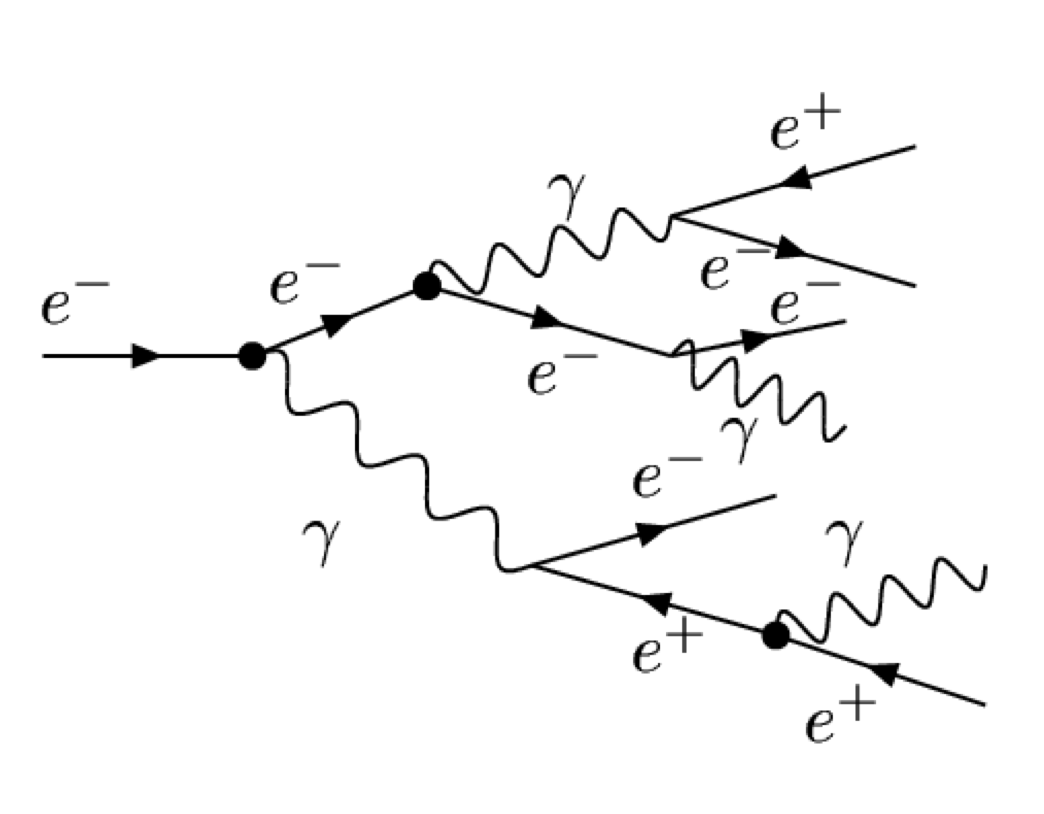 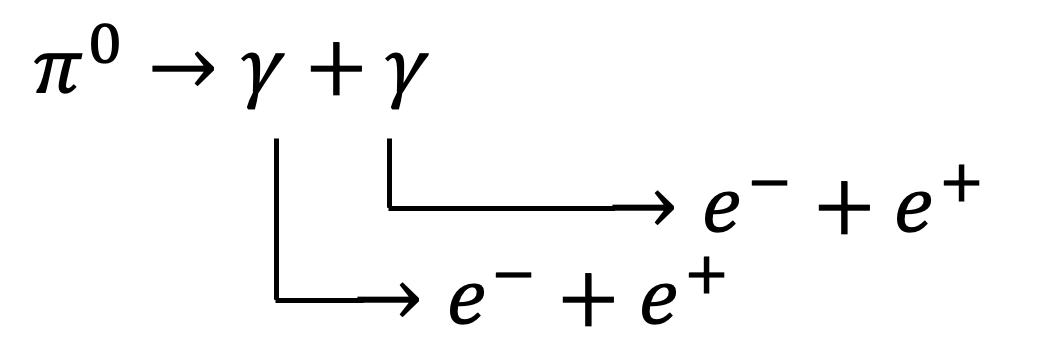 For events close to the wall : GNN > Existing software => potentially increase FV
22
[Speaker Notes: **e/π0 Separation**: the GNN achieves 99% signal efficiency at 25% π0 background acceptance, compared to 94% for the existing software, again showing better performance near the tank walls, implying again the reduction of statistical error.]
Performance comparation: GNN vs existing software
3
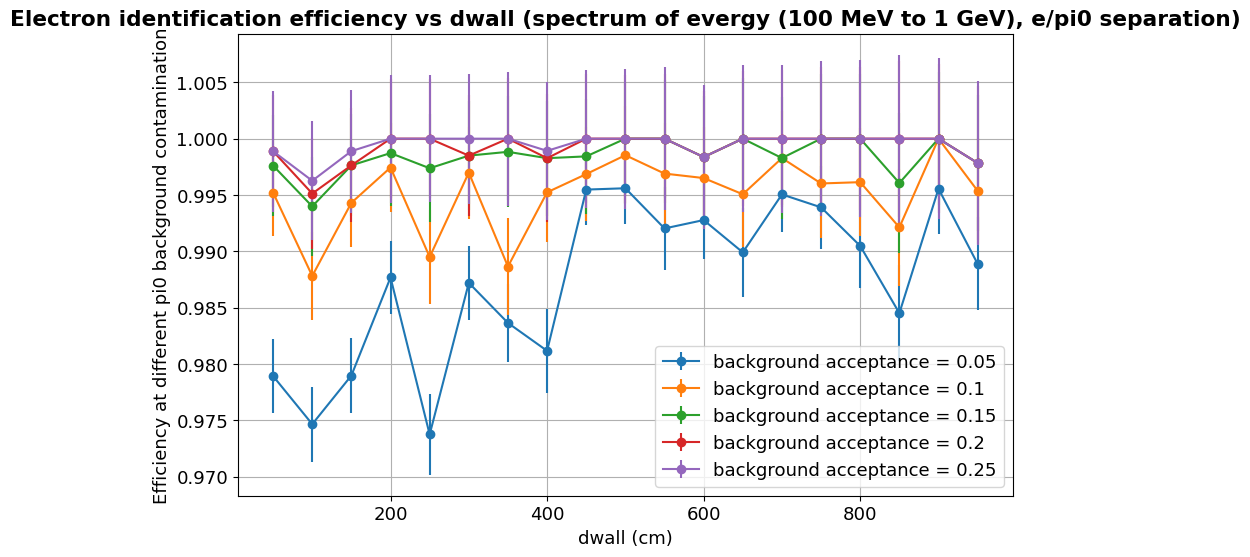 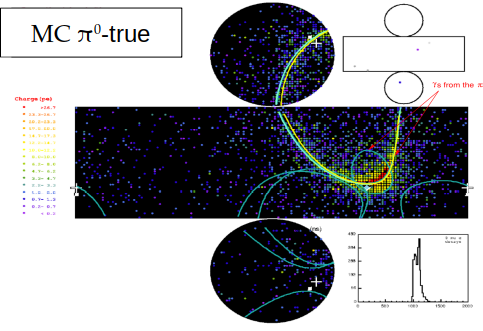 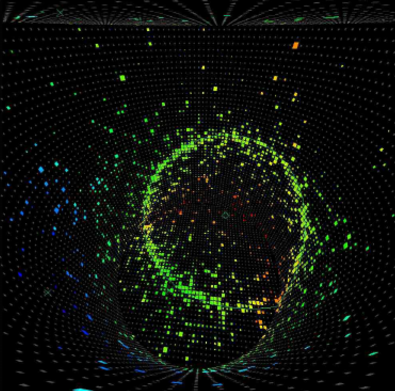 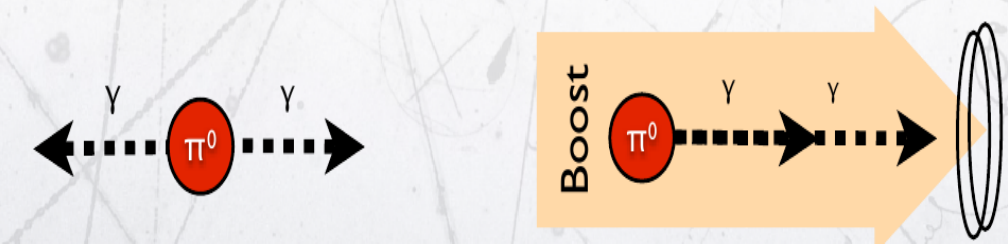 Fuzzy ring
Fuzzy ring
Electron
Pi0
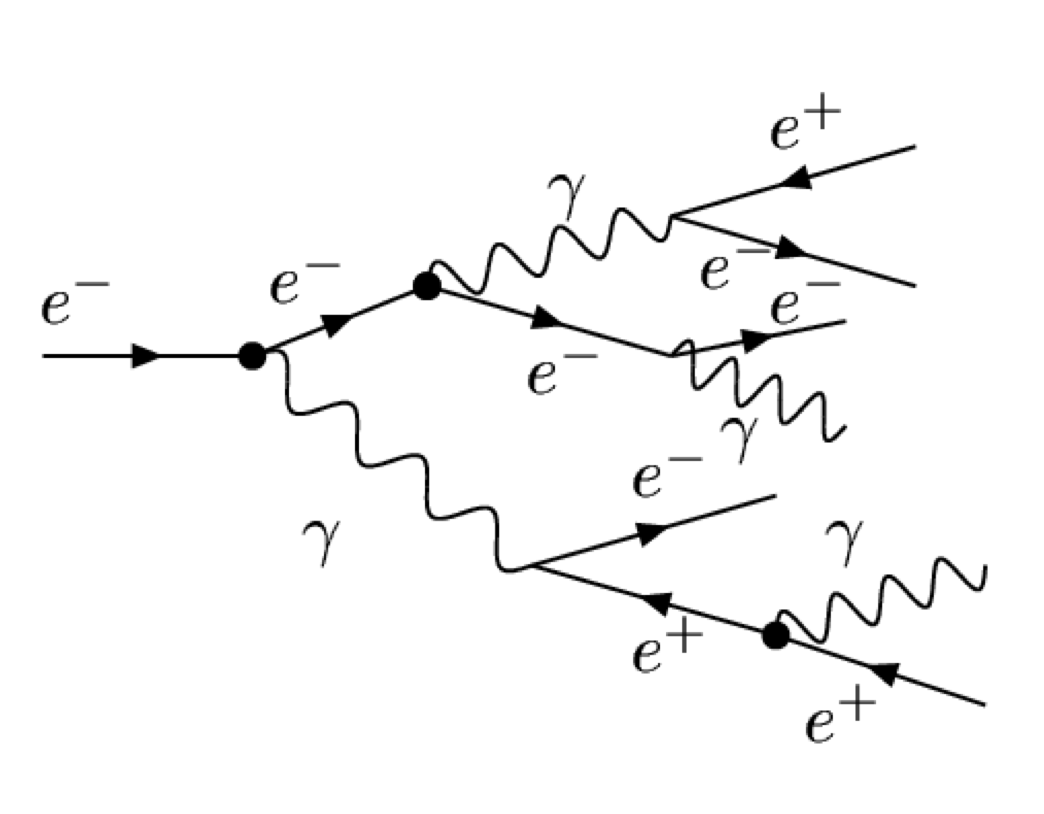 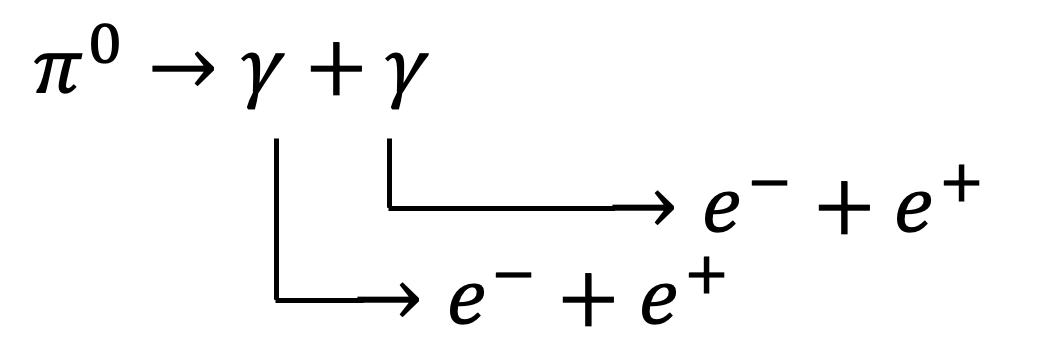 Decrease pi0 background acceptance => reduce systematic errors!
23
[Speaker Notes: Moreover, the background acceptance can be reduced to 10% without reducing the 99% signal efficiency using our software : this could potentially mean decrease of  the systematic error.]
Performance comparation: GNN vs existing software
3
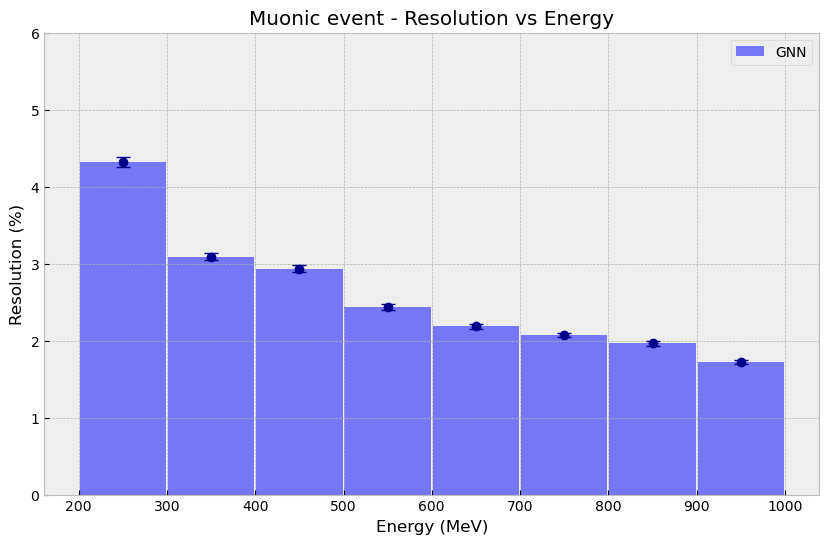 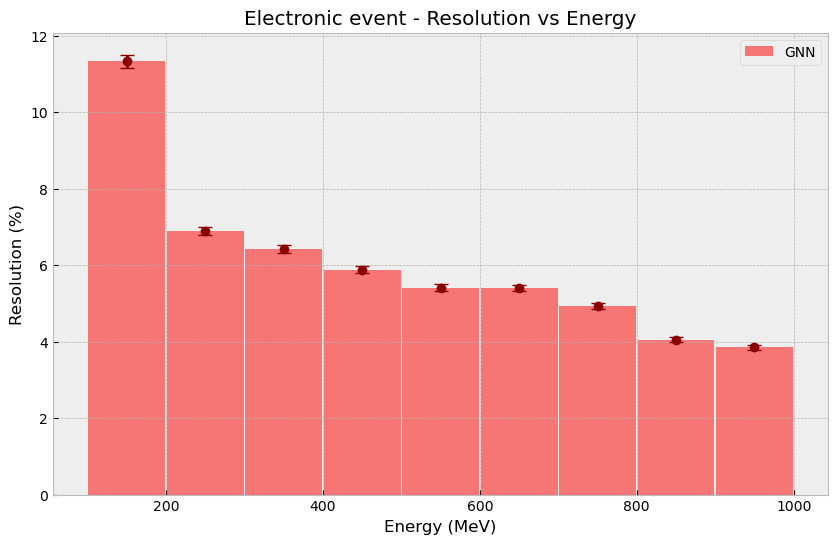 Existing software : 7%
- : GNN
- : GNN
Existing software : 5%
BUT : the GNN has a biais 
 (1.5% electron, 0.5% muon at 500 MeV)
GNN : 2.5% at 500 MeV,
GNN : 5.5% at 500 MeV,
Existing software : 0% biais !
0.06 s per event (GNN)
1min30 (Existing software)
24
[Speaker Notes: - **Energy Reconstruction**: At 500 MeV, the GNN achieves 5.5% resolution versus 7% for the existing software, though it introduces a 1.5% bias that needs further investigation.]
Performance comparation: GRANT vs existing software
3
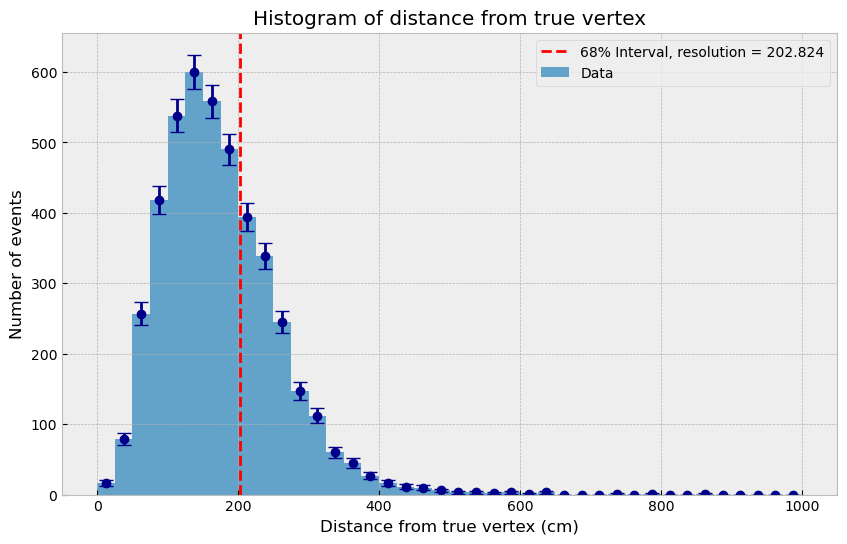 GNN : 203 cm resolution
(Existing software : 22 cm)
0.07 s per event (GNN)
1min30 (Existing software)
25
[Speaker Notes: - **Vertex Reconstruction**: because it is a multi dimensionnanl reconstruction, the GNN still lags behind, with a resolution of 203 cm compared to 22 cm for the existing software. But it is obviously still a work in progress.]
Performance comparation: GRANT vs existing software
3
0.1 s per event (GNN)
1min30 (Existing software)
26
[Speaker Notes: Now overall our GNN delivers superior results for particle identification and energy reconstruction, but vertex reconstruction still needs improvement. 
on top of this our GNN also exhibits computationnal pros as  It processes 1 events in 0.1 seconds only, compared to 1 minute 30 seconds for the existing software. 

---
And now , The next BIG step  IS  to test our GNN on well-controlled data, which we plan to do at the Water Cherenkov Test Experiment (WCTE), a proof of technology for Hyper-Kamiokande.]
Conclusion.
Hyper-Kamiokande is the next-generation neutrino detector, designed with unparalleled precision. 

To fully exploit its potential, we need to push our reconstruction techniques to the next level. 

That’s why we’re relying on machine learning, which is proving to be a powerful tool for enhancing precision and unlocking HK’s full potential for groundbreaking discoveries in neutrino physics.
[Speaker Notes: To conclude, what I want you to take away from this talk is that Hyper-Kamiokande is the next-generation neutrino detector, designed with unparalleled precision. To fully exploit its potential, we need to push our reconstruction techniques to the next level. That’s why we’re relying on machine learning, which is proving to be a powerful tool for enhancing precision and unlocking HK’s full potential for groundbreaking discoveries in neutrino physics.]
Conclusion.
Hyper-Kamiokande is the next-generation neutrino detector, designed with unparalleled precision. 

To fully exploit its potential, we need to push our reconstruction techniques to the next level. 

That’s why we’re relying on machine learning, which is proving to be a powerful tool for enhancing precision and unlocking HK’s full potential for groundbreaking discoveries in neutrino physics.
Thank you for your attention !! 
[Speaker Notes: Thank you every one for listening]